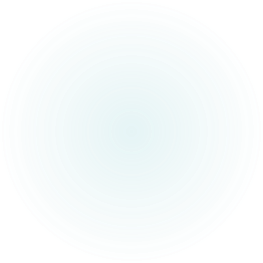 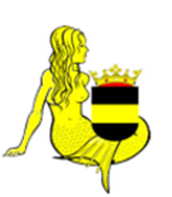 Lezing VWW
Lustrum feest
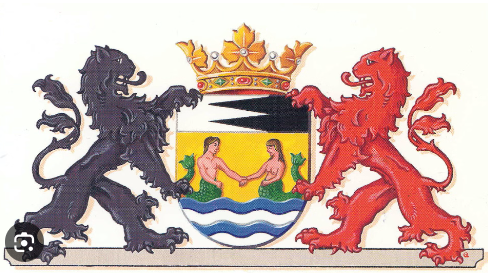 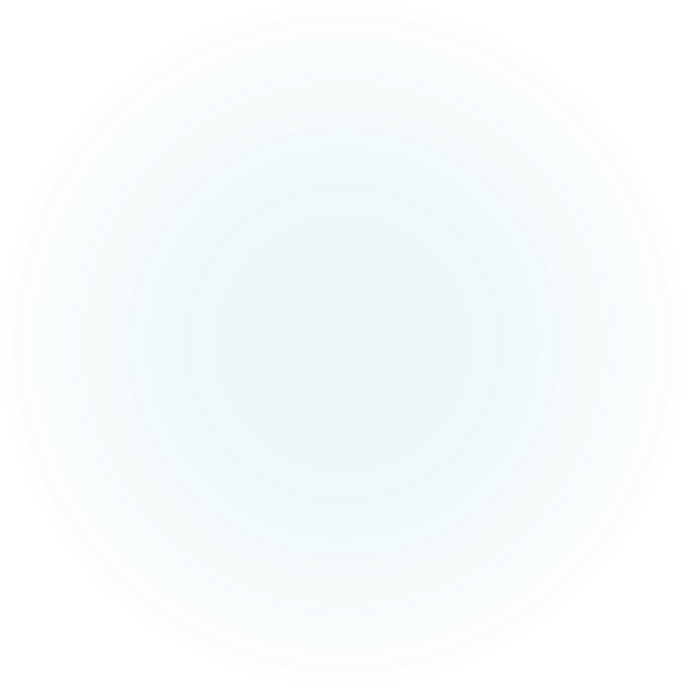 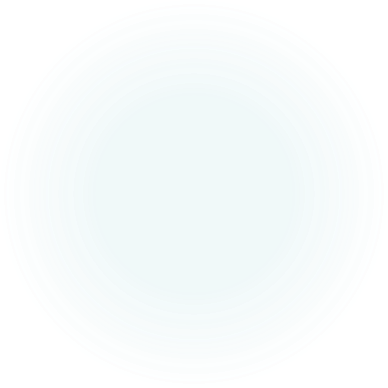 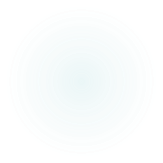 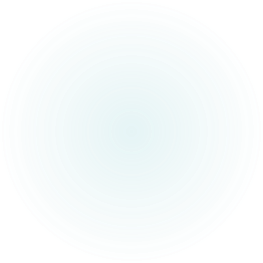 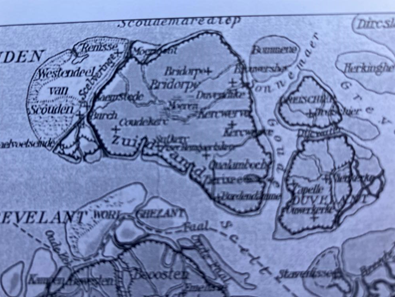 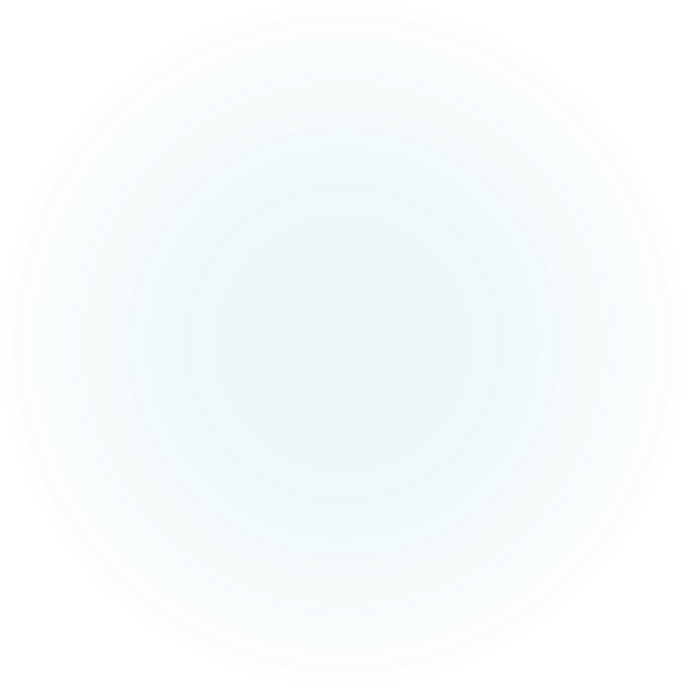 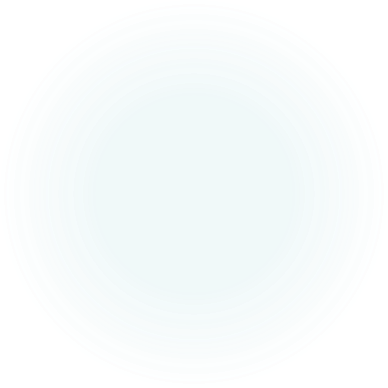 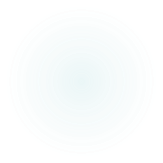 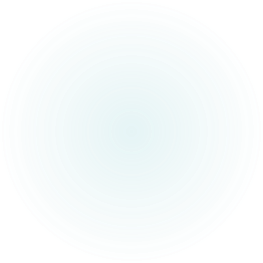 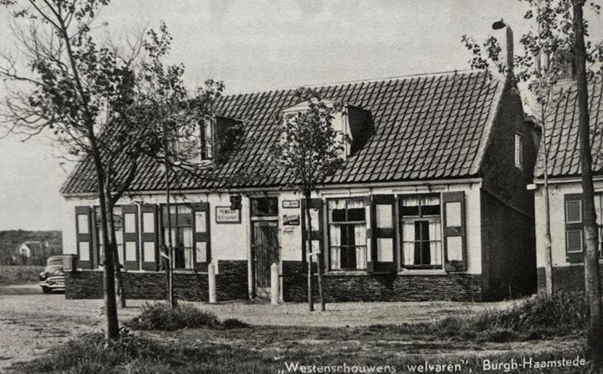 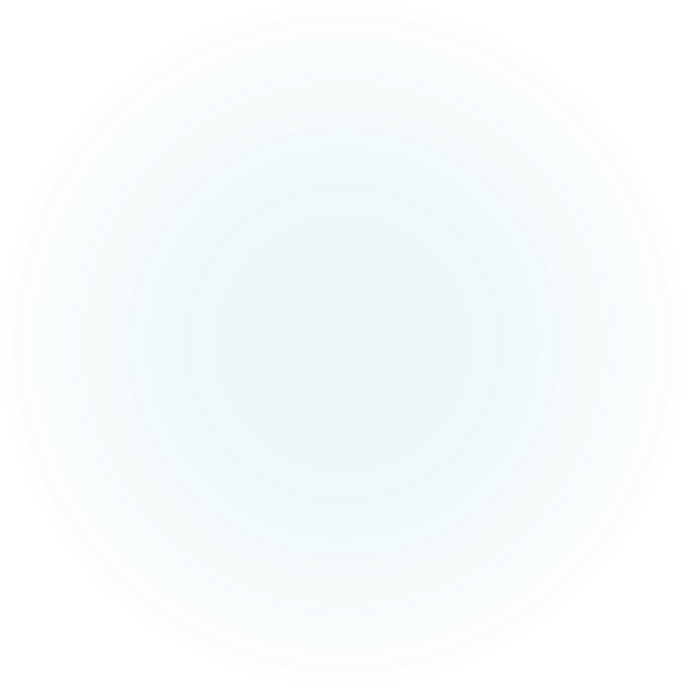 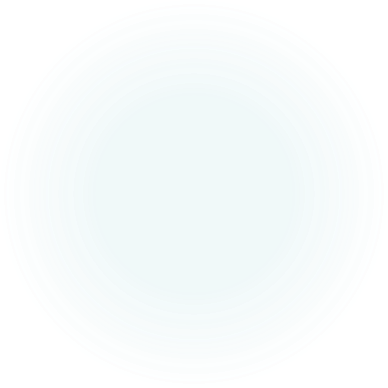 De oude herberg en rechtkamer van Westenschouwen, thans cafe-restaurant “De heeren van Schouwen”
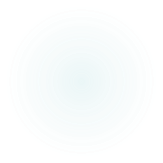 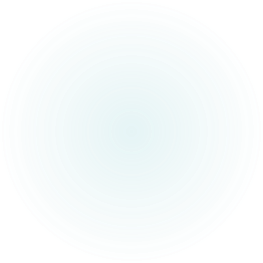 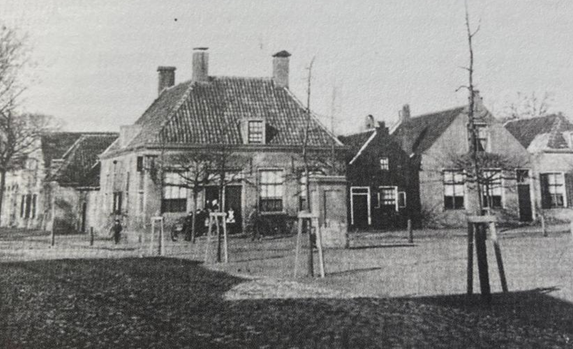 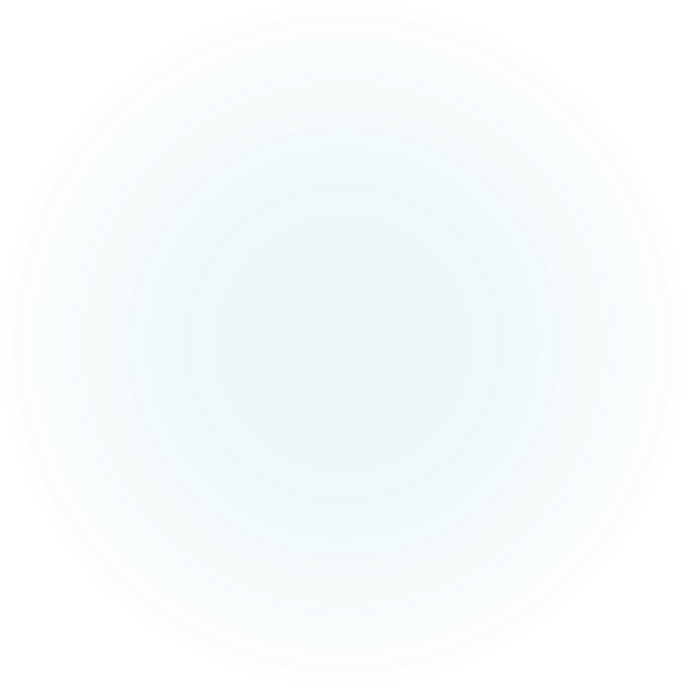 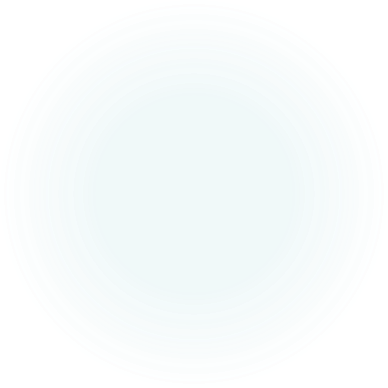 Het Plaetsenhuys en regtkamer te Haamstede
(nu hotel Bom)
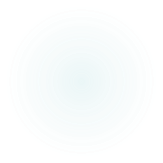 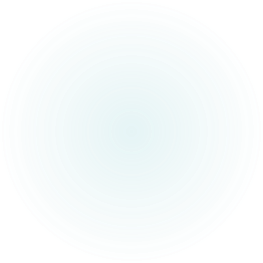 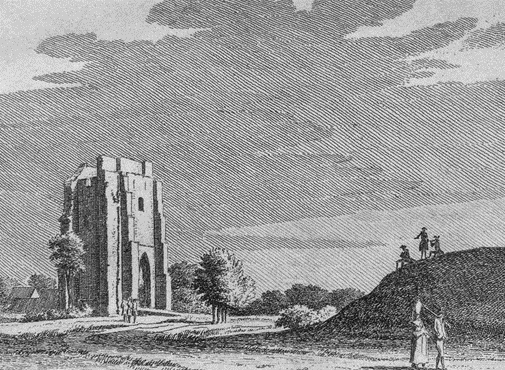 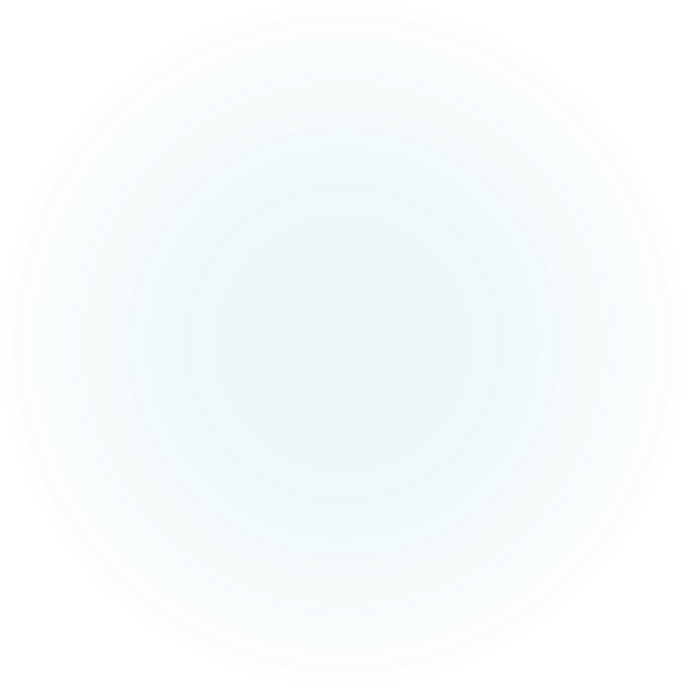 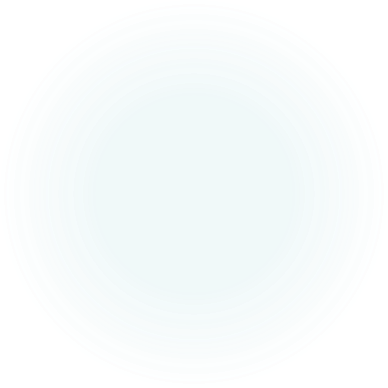 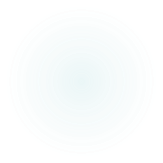 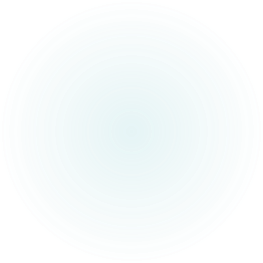 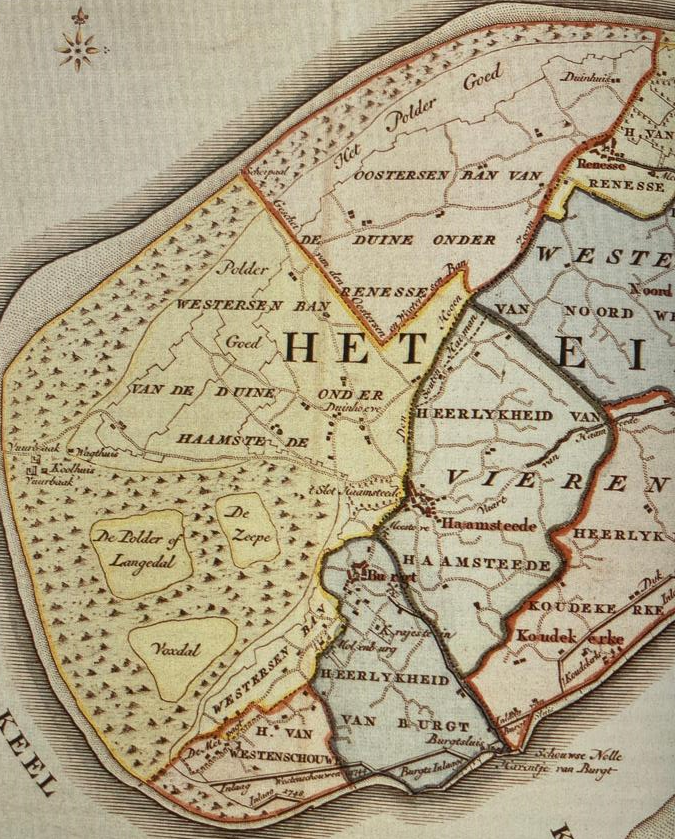 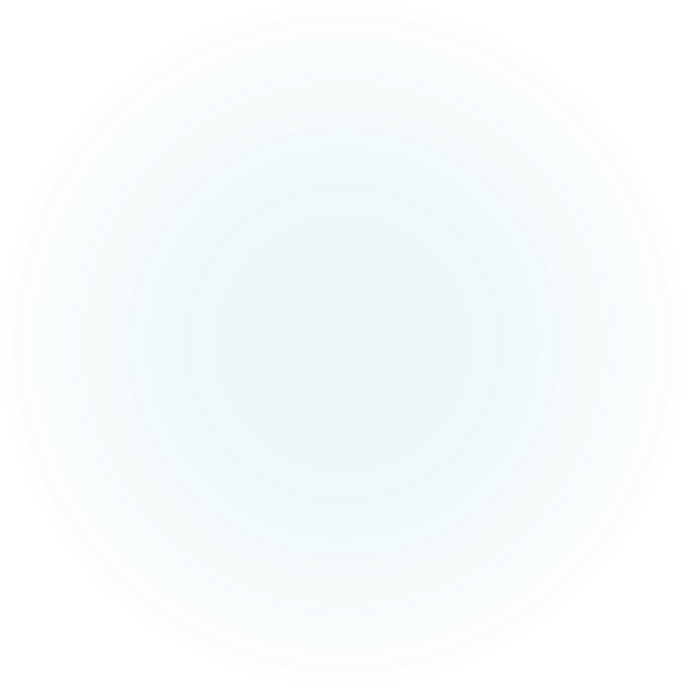 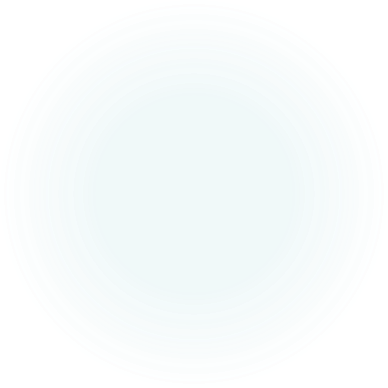 Westelijk deel van de kaart van Schouwen en Duiveland door de gebroeders Hattinga uit 1753
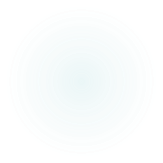 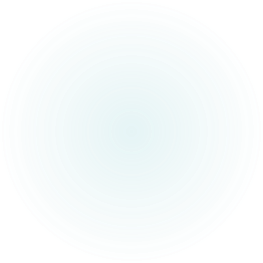 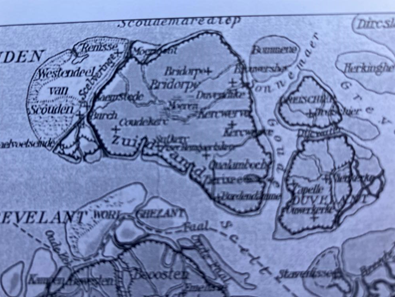 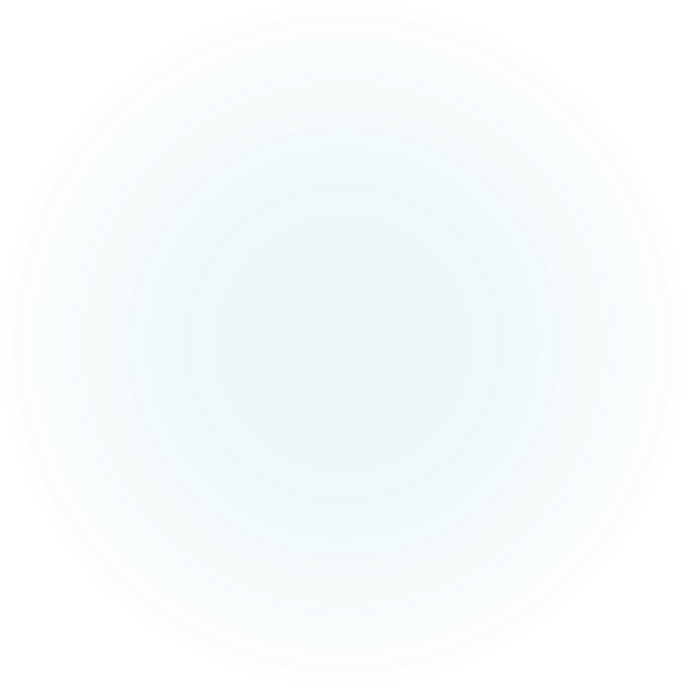 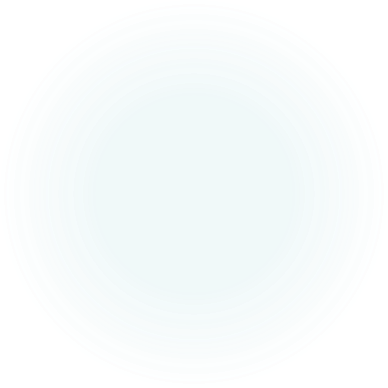 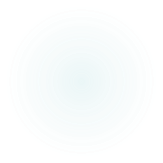 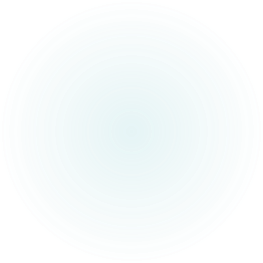 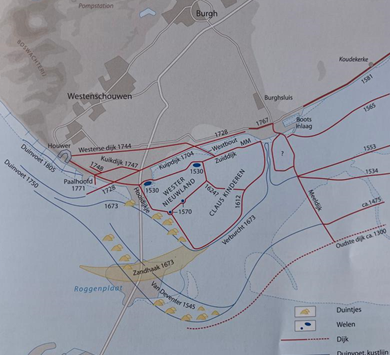 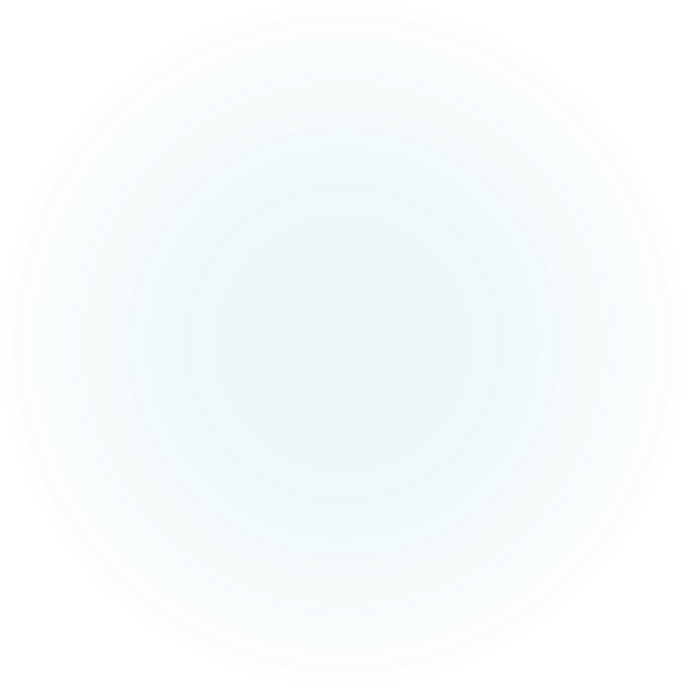 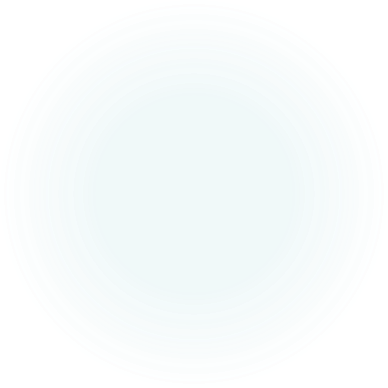 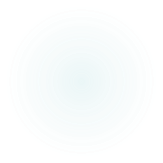 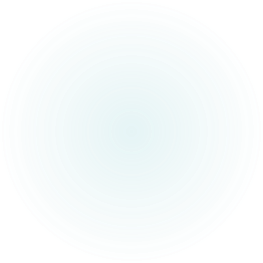 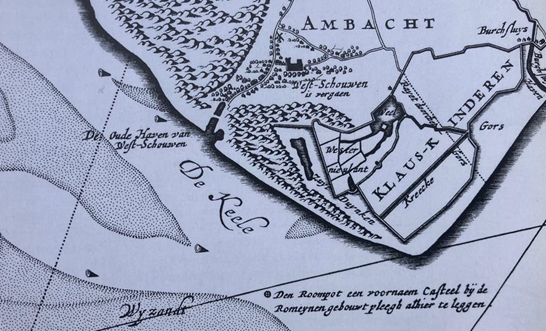 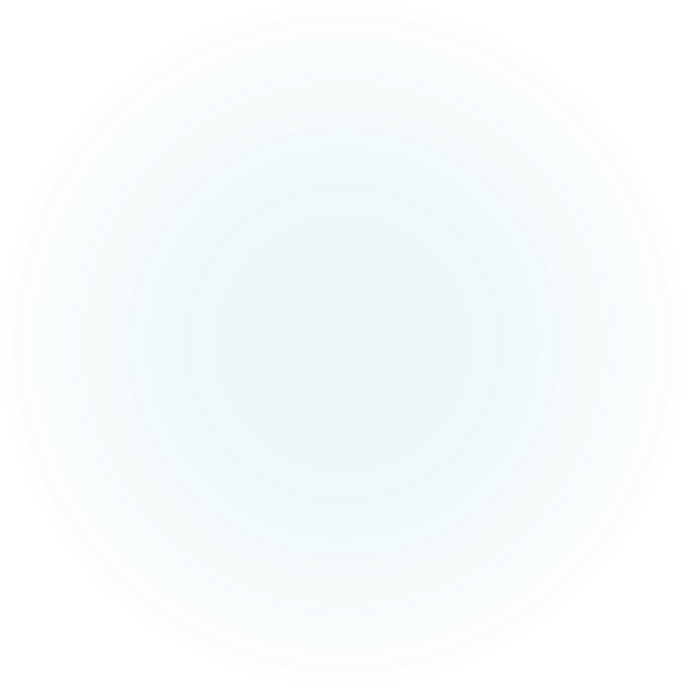 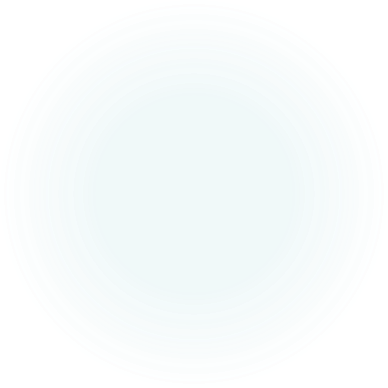 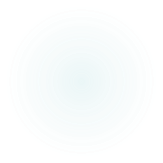 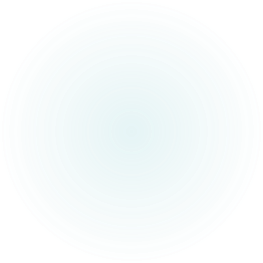 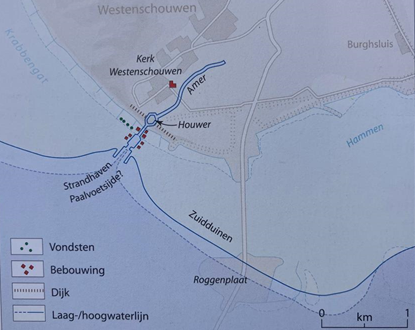 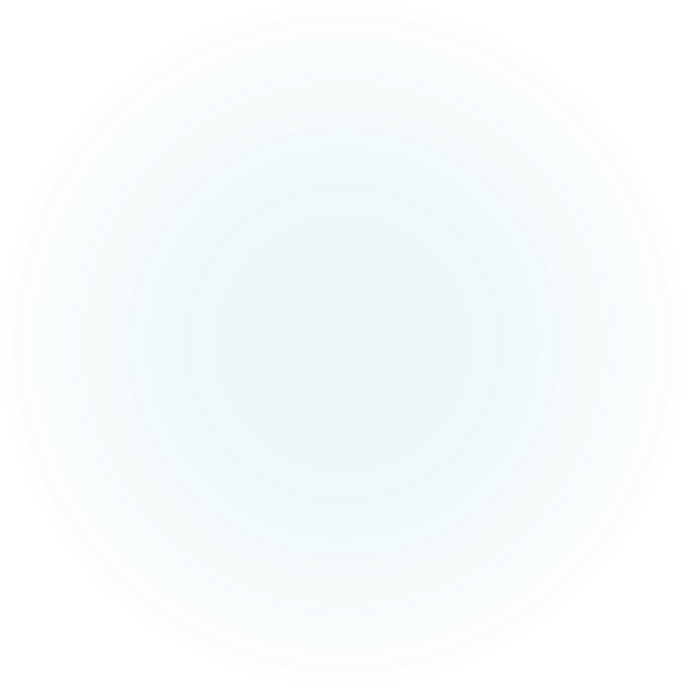 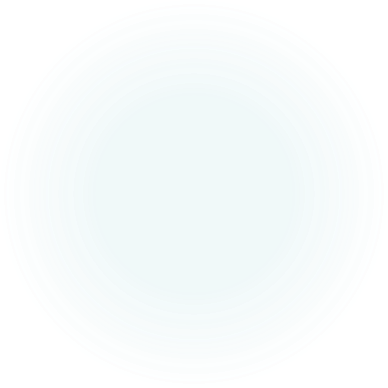 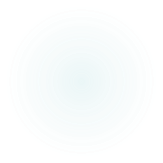